МБДОУ Олы Кавал   Чишмәкәй    балалар бакчасы тәрбиячесе Яруллина Фирдәвес Нәҗип кызының  методик  тема буенча еллык эше.
Методик тема:” Балаларга әдәп- әхлак тәрбиясе бирү. Югары культуралы балалар тәрбияләү. 
                                    Изгелек- иң зур матурлык
                                    Җанда аның орлыгы.
                                    Дөньяны коткарыр бары
                                    Күңелләр матурлыгы.
                                                             ( Йолдыз)
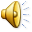 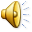 Туган ил белән горурлану хисләре тәрбиялибез!Туган илдә мин бәхетле!
Табигатьне яратырга өйрәнәбез. Яз- матурлык тудыра!
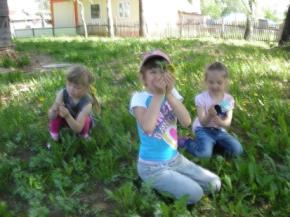 Туган җирне ярату хисләре тәрбиялибез! Туган җирем- назлы бишек!
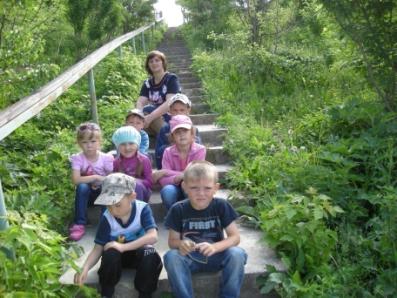 Табигать серләрен өйрәнәбез!Бар да кызыклы.
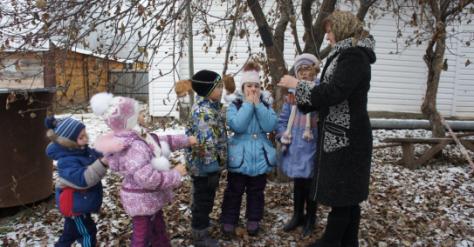 Туган җирне ярату хисләре тәрбиялибез! Табигатьне саклыйк, яклыйк!
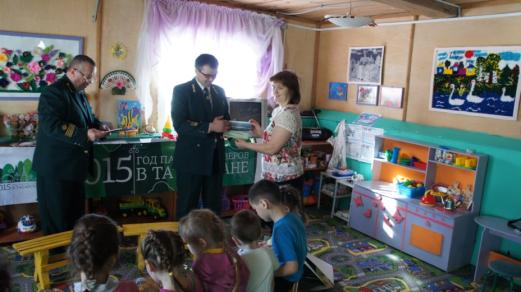 Хезмәт кешесенә хөрмәт тәрбиялибез!
Куркынычсызлык кагыйдәләрен өйрәнәбез!Юлда да акыл кирәк!
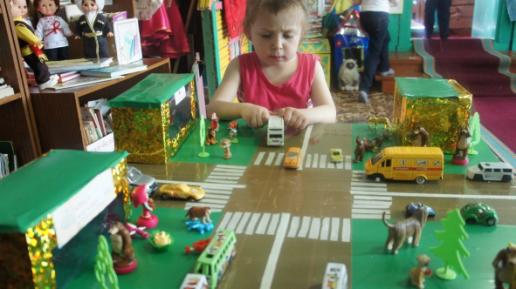 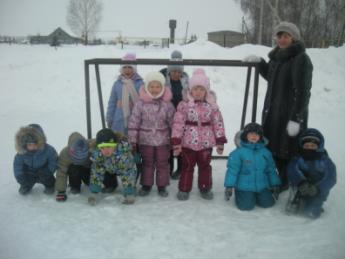 [Speaker Notes: ыч]
Шәфкатьлелек,ихтирам хисләре тәрбиялибез!Хөрмәтебез СЕЗГӘ-ӨЛКӘННӘР!
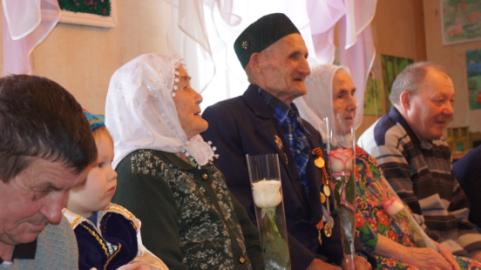 Ветераннарны  хөрмәтләү, олылау, алар белән горурлану хисләре тәрбиялибез!Хөрмәтебез СЕЗГӘ-ВЕТЕРАН!
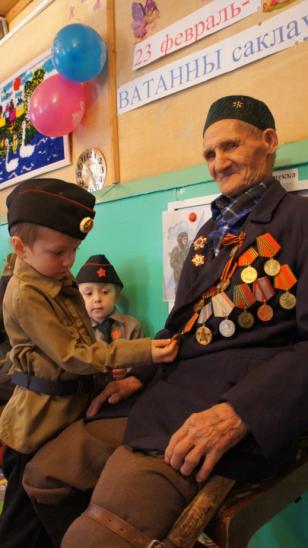 Ветераннарны  хөрмәтләү, олылау, алар белән горурлану хисләре тәрбиялибез!
Хөрмәтебез СЕЗГӘ-ВЕТЕРАН!
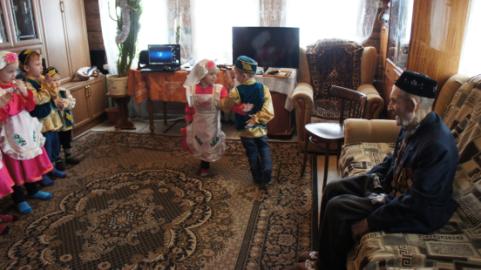 Ветераннарны  хөрмәтләү, олылау, алар белән горурлану хисләре тәрбиялибез!Хөрмәтебез СЕЗГӘ-ВЕТЕРАН!
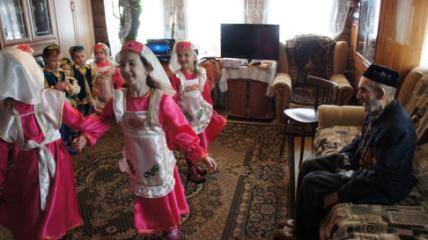 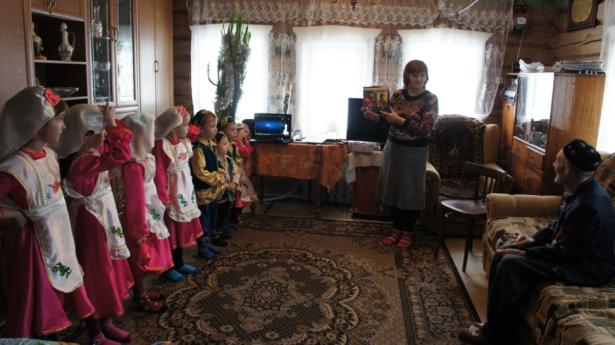 Ветераннарны  хөрмәтләү, олылау, алар белән горурлану хисләре тәрбиялибез!Ветераннарны  котлыйбыз.
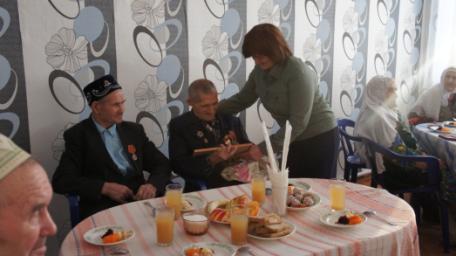 Китапларга карата сакчыл караш, кызыксынучанлык тәрбиялибез!Китап-минем сердәшем!
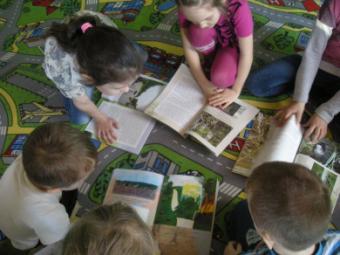 Халкыбызның гореф-гадәтләренә, йолаларына, бәйрәмнәренә хөрмәт тәрбиялибез!.Милли бәйрәм- САБАНТУЙ!
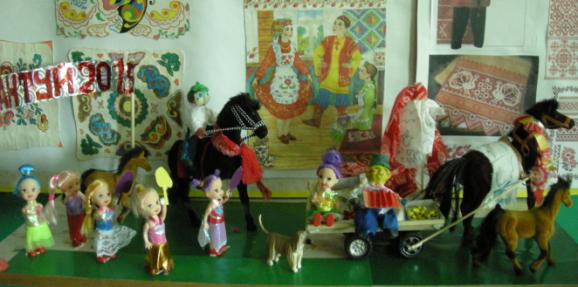 2015ел-әдәбият елы!Әдәби сүзгә, әдәбиятькә кызыксыну, ихтыйрам тәрбиялибез!Әдәби-музыкаль кичәләр
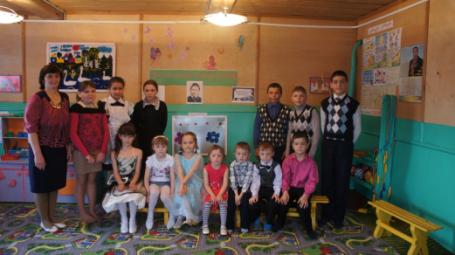 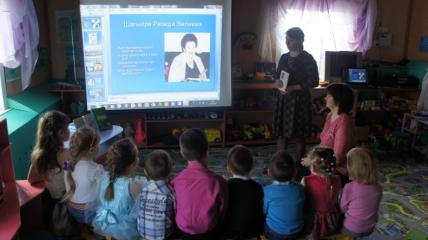 Тарихи мирасны кадерләп сакларга өйрәнәбез Без- Тукай оныклары!
Тарихи мирасны кадерләп сакларга өйрәнәбез!Без- Тукай оныклары!
Матурлыкка омтылыш, эстетик зәвык тәрбиялибез! Кышкы матурлыкны үзебез тудырабыз!
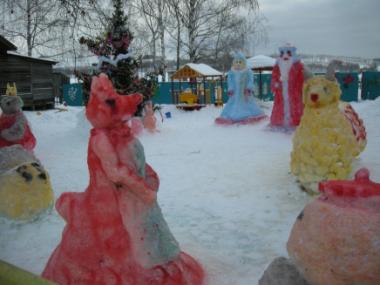 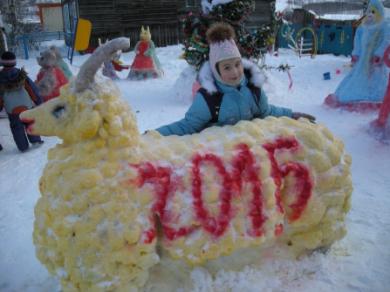 Үз сәламәтлегебезне үзебез кайгыртырга өйрәнәбез.
Һәр көн-СПОРТ!
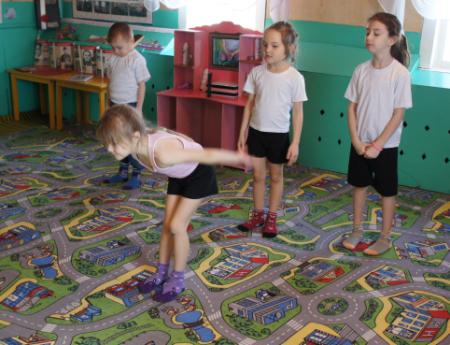 Үз сәламәтлегебезне үзебез кайгыртырга өйрәнәбез!Сәламәт тәндә- сәламәт акыл!
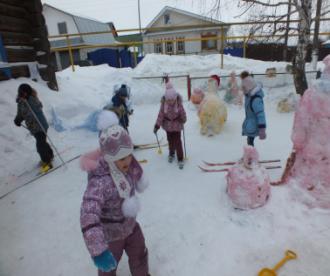 Матурлыкны үз кулларыбыз белән тудырырга өйрәнәбез!Без булдырабыз!
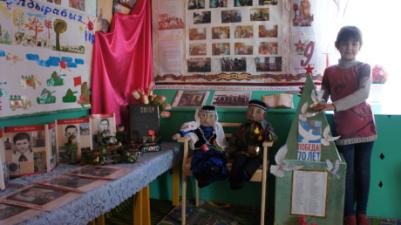 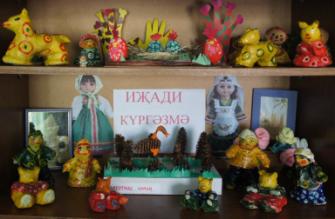 Дуслык , татулык, ярдәмләшү, дустың өчен куану хисләрен үстерәбез!
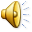 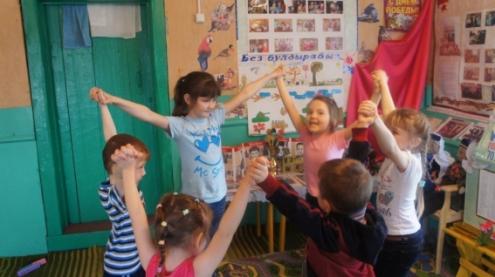 Матурлыкны үз кулларыбыз белән тудырырга өйрәнәбез!Җәйге матурлык
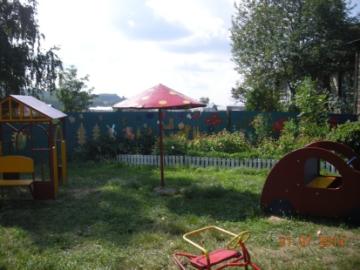 Балаларның музыкаль сәләтләрен ачабыз.Эстетик,музыкаль тәрбия бирәбез!Җырлы- моңлы БАЛАЧАК!
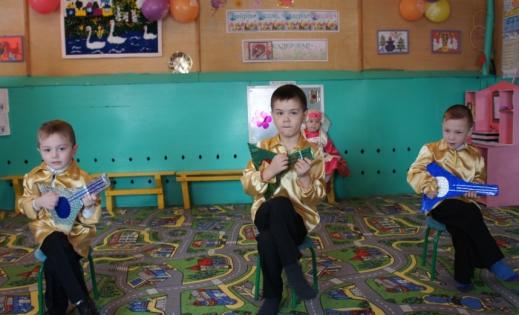 Бөек җиңүгә -70 ел!Җиңү китергән Яз!
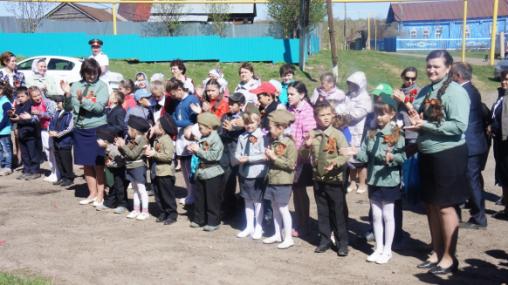 Рәхмәт Сезгә исән калганнар, мәңге хәтердә һәлак булганнар!
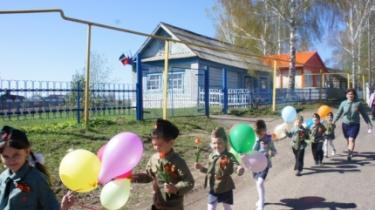 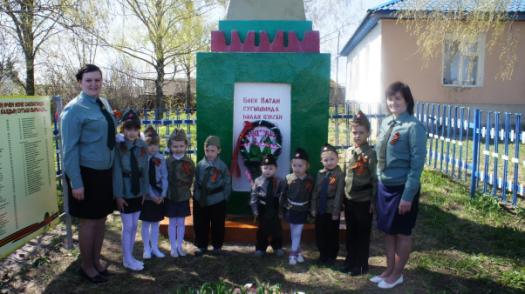 Байраклар,флаглар бәйрәмгә җыелган,Бабайлар янына оныклар сыенган
Бар яктан да үсеш алган бала – тәрбияле бала!